Адаптация заданий для детей с ОВЗ в инклюзивных классах
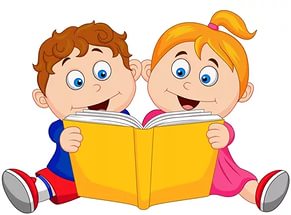 Поплаухина Е.В., учитель начальных классов, куратор инклюзивного образования МБОУ СОШ №177
Рекомендации ПМПК
Учитывать индивидуальные особенности ребенка
 Учитывать сниженный темп деятельности
 Чередование деятельности, щадящий режим
 Поддерживать ребенка при затруднениях
 Делить материал на части
 Многократное повторение
 Создавать ситуацию успеха
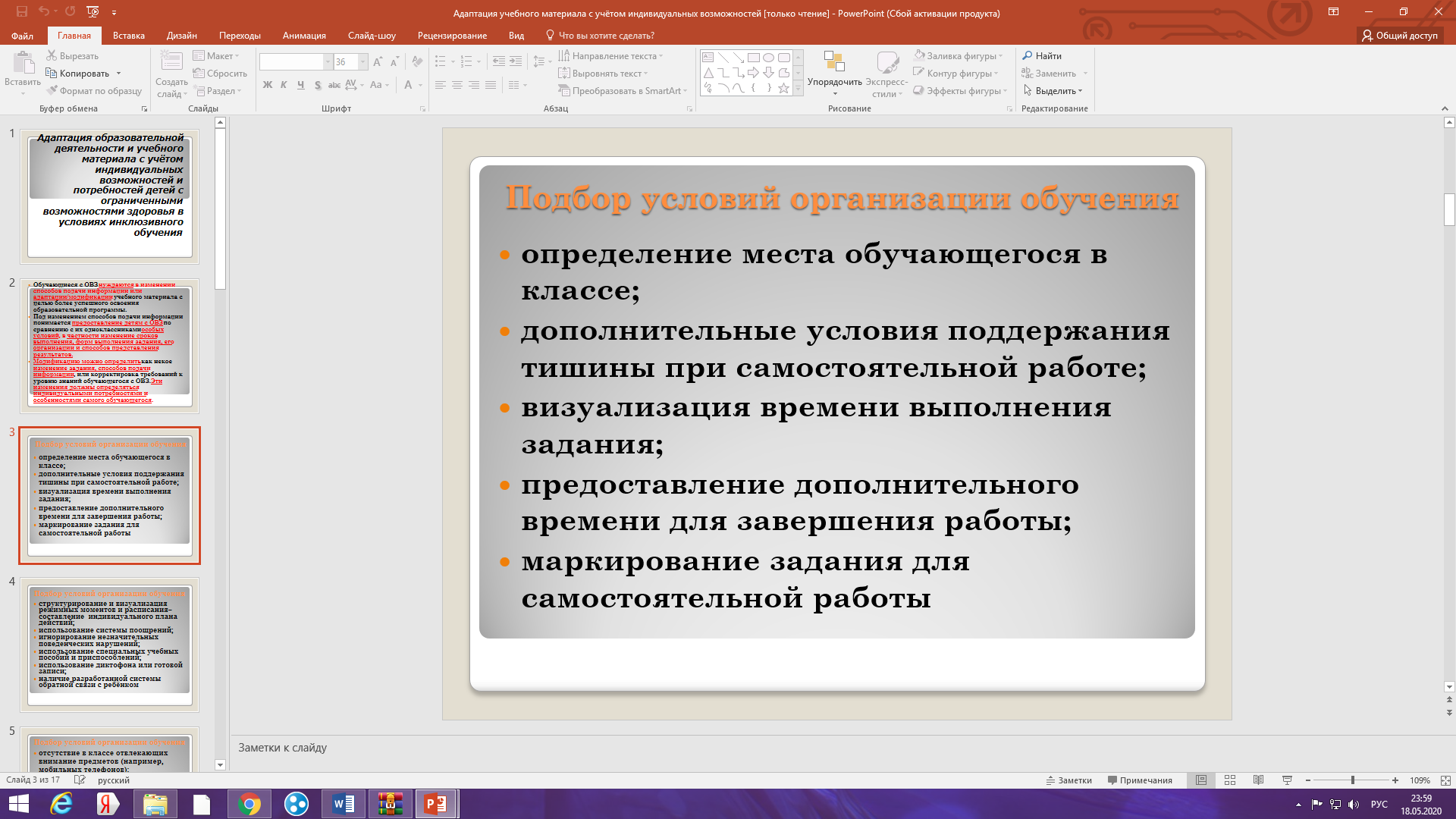 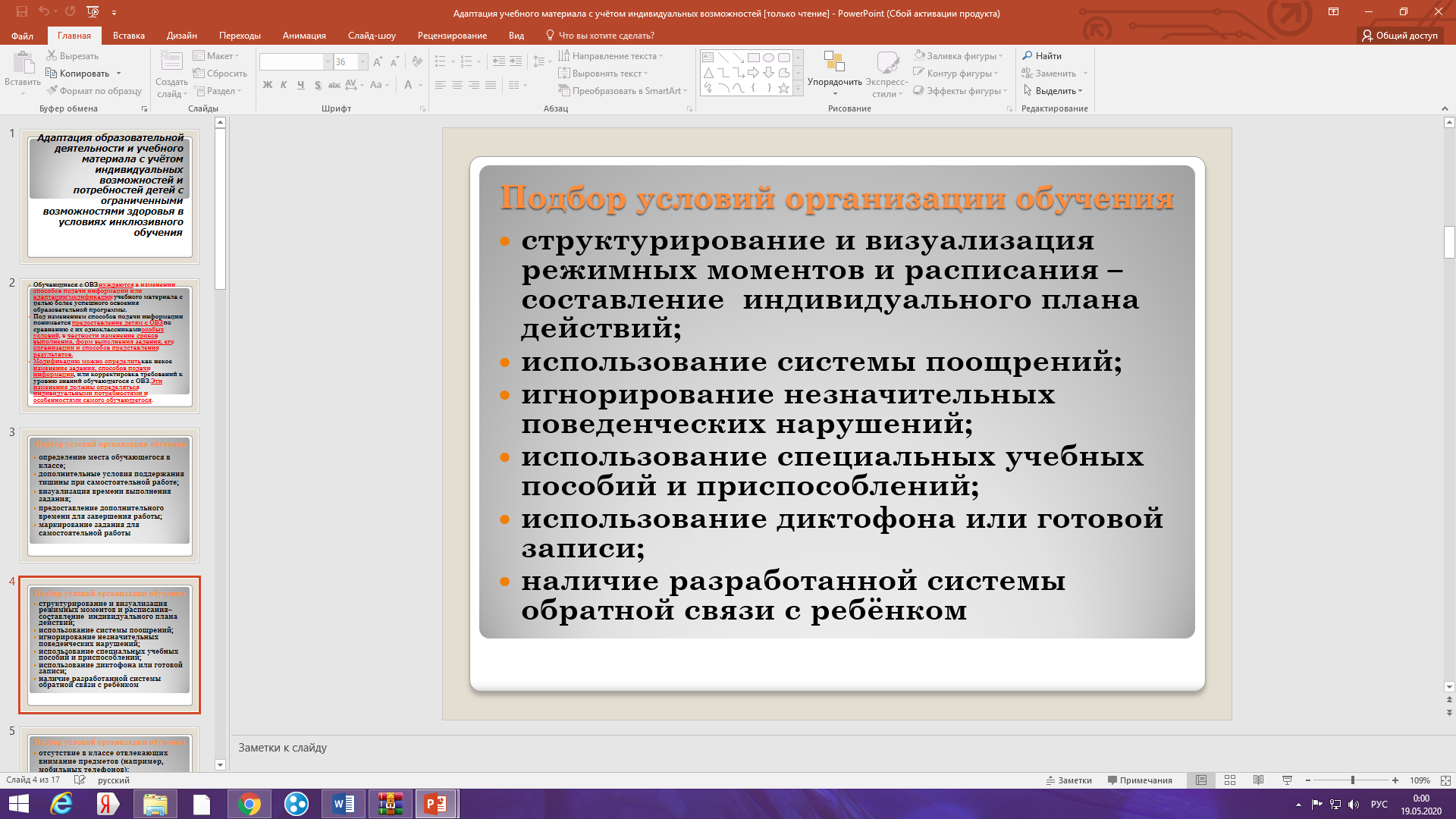 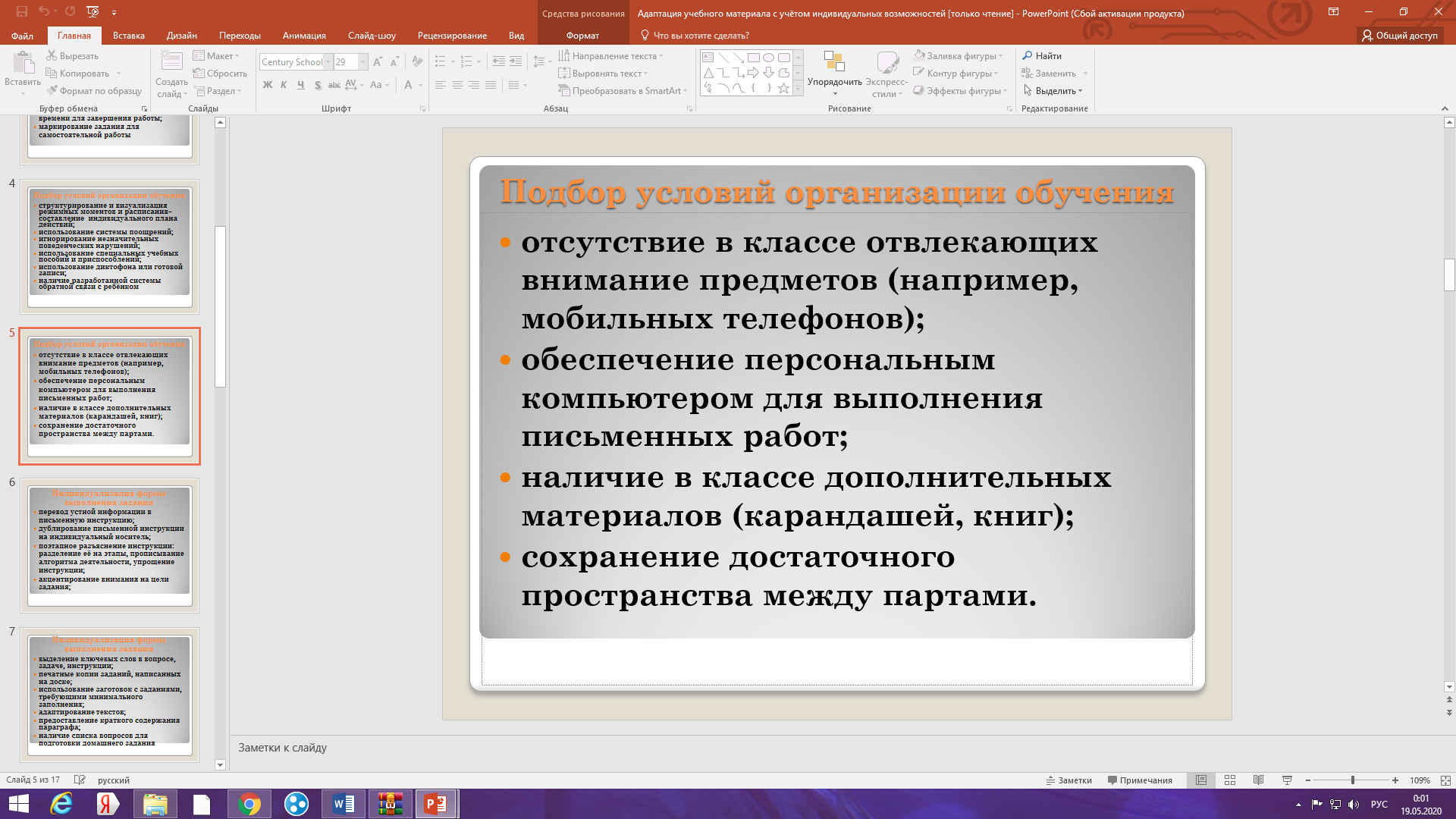 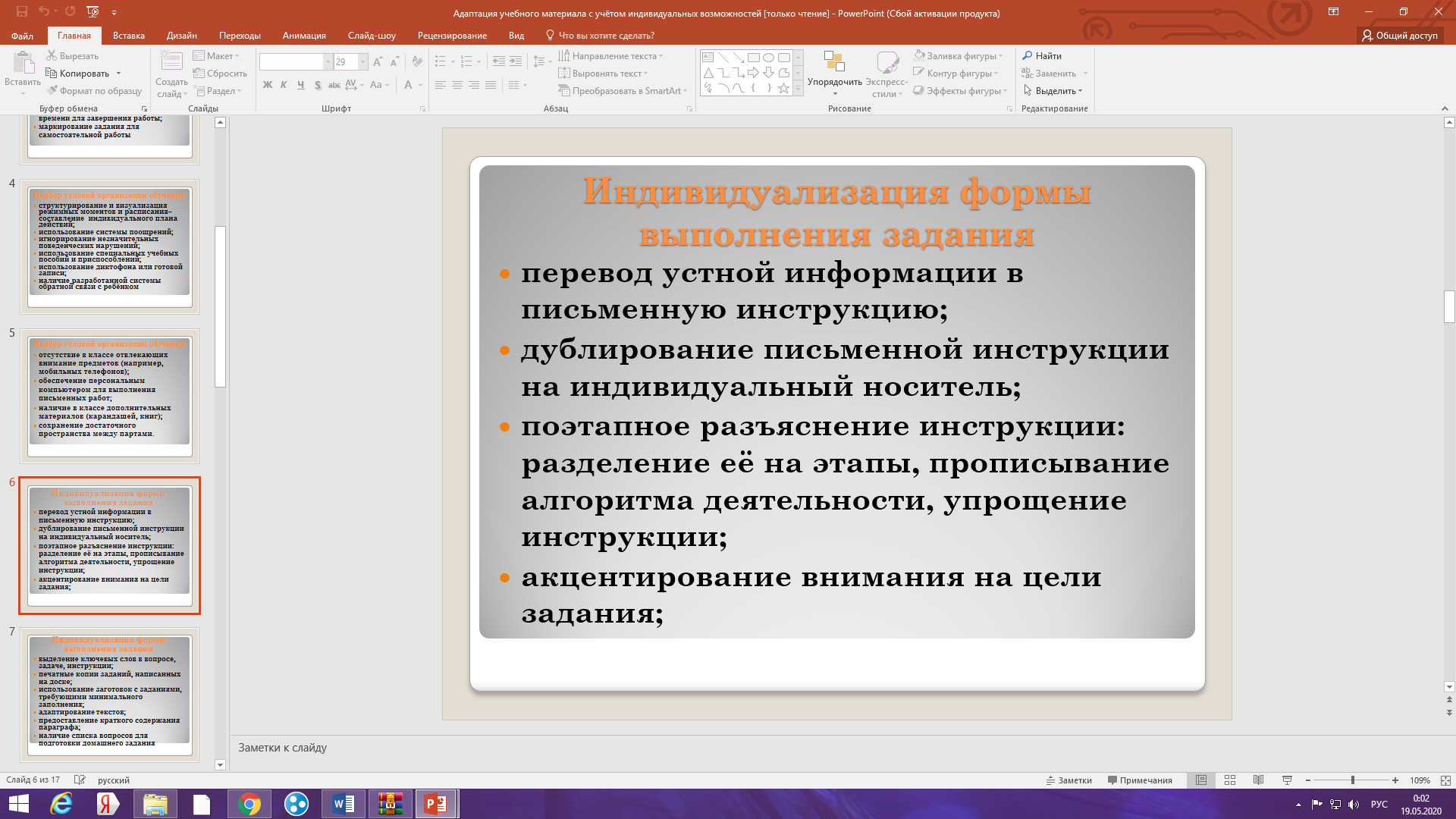 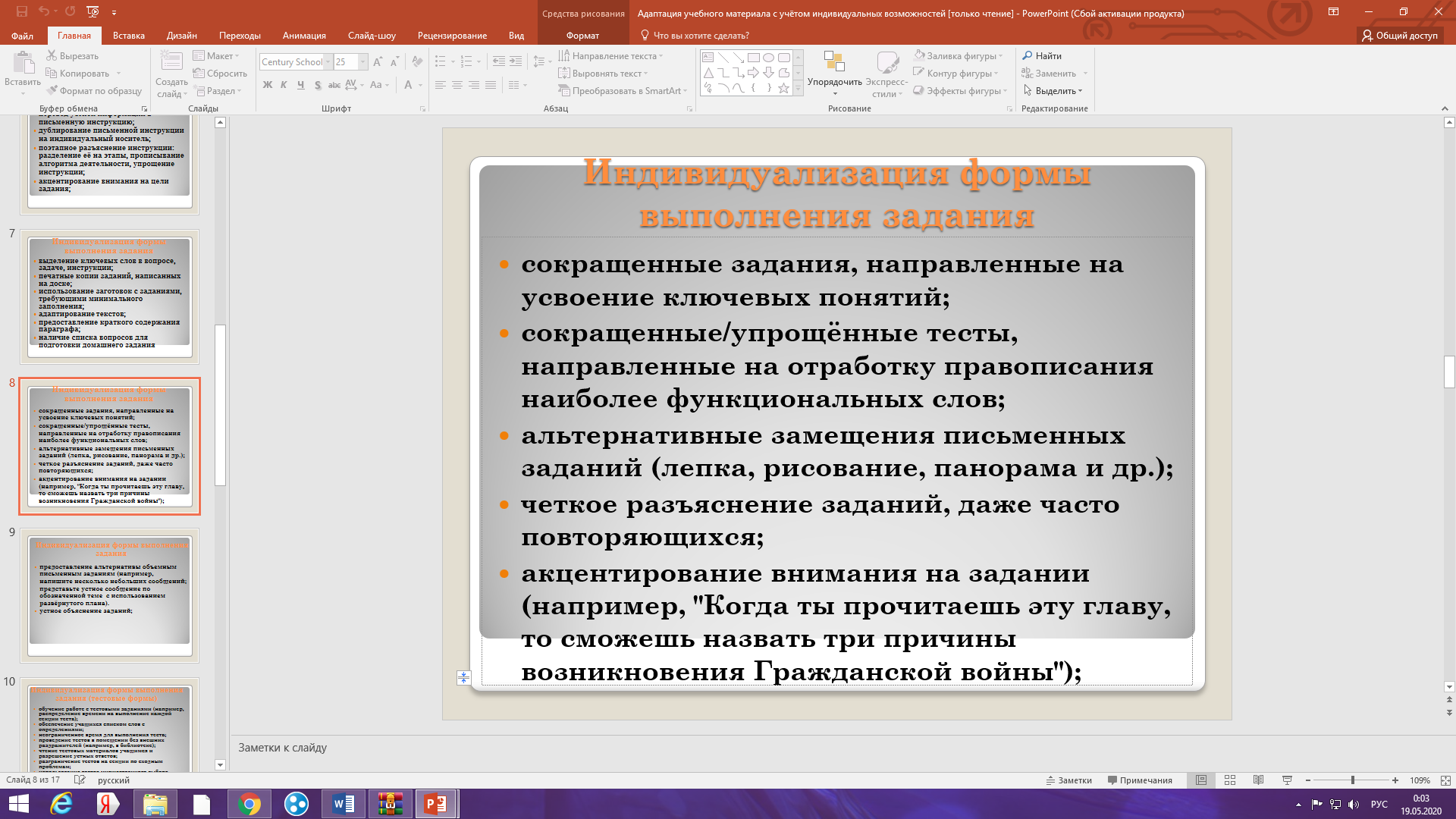 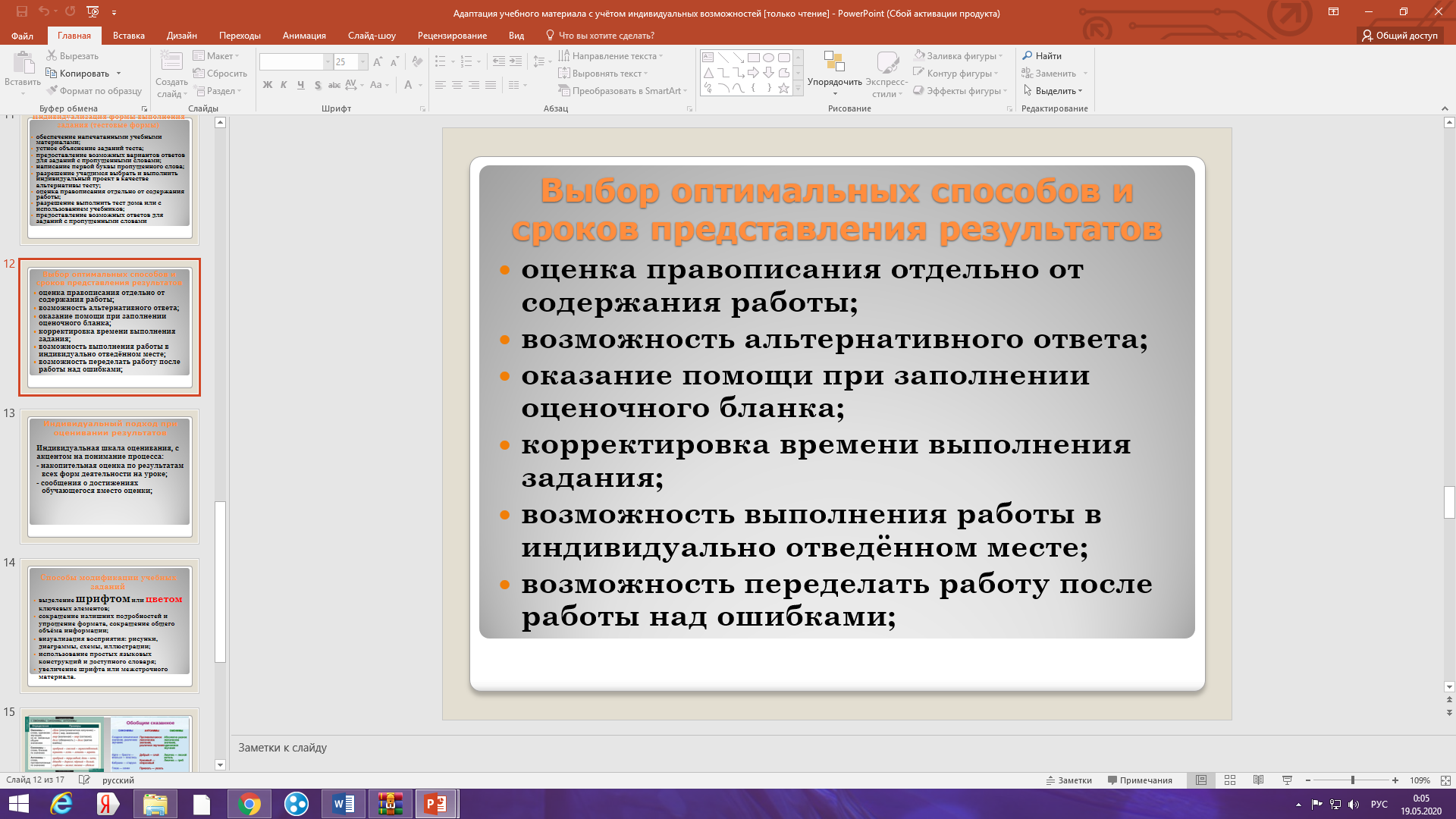 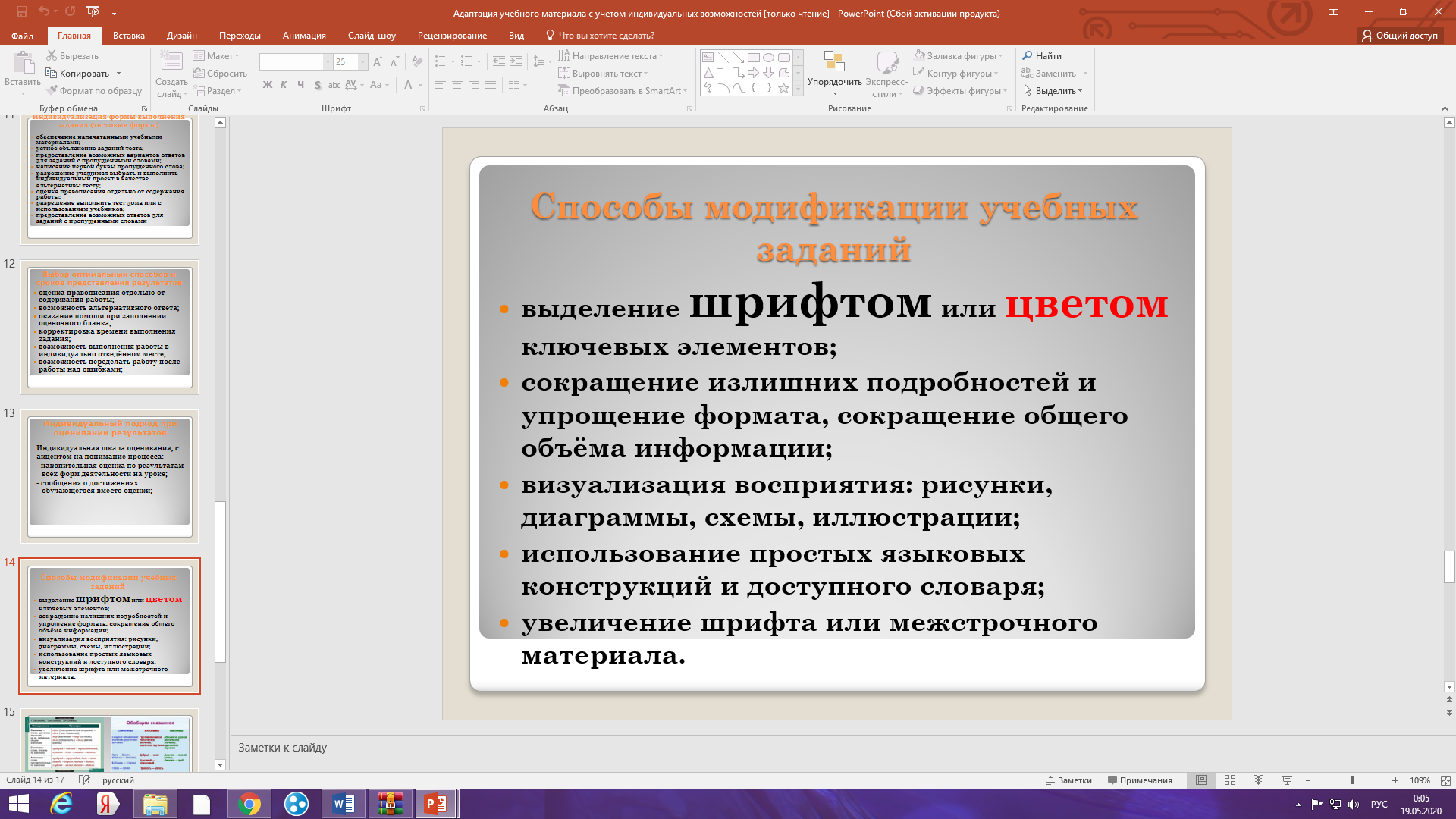 Адаптация заданий и формы работы на уроке
ТЕКСТ ЗАДАНИЯ
ОРГАНИЗАЦИЯ РАБОТЫ В КЛАССЕ
ФОРМУЛИРОВКИ
УЧЕНИК-УЧИТЕЛЬ
Текст задания
Материал для чтения должен быть комфортным для ребенка
текст с иллюстрациями
выделять маркером отдельные части текста
Разделять текст на небольшие смысловые части
Вопросы и задания по тексту должны быть конкретными, четкими
Тексты для чтения не должны содержать непонятных слов и словосочетаний, метафор
Организация работы в классе
Уменьшать объем выполняемой учеником работы
Предусмотреть работу в парах, в группах
Предлагать четкие алгоритмы для работы
Чередование активной работы с отдыхом
Ребенок должен иметь возможность выйти из класса и  побыть в «спокойной зоне»
Обязательное использование наглядных средств
В классе и на парте ребенка не должно быть предметов, способных отвлечь его от работы
Задание, записанное на доске, должно дублироваться в распечатке для ребенка
Формулировки
Задание должно быть кратким, конкретным
Задание можно формулировать в несколько этапов
Задание должно быть сформулировано как в устном, так и в письменном виде
Побуждение ребенка к повторению задания
Давать ребенку возможность закончить начатое задание
Ученик - учитель
отмечать хорошее поведение ребенка
Быть готовыми к тому, что поведение ребенка может быть связано с приемом медикаментов
Использовать «особые» слова
Разрешать ребенку переписывать работу
Важно для успешного обучения
Индивидуальная помощь
Многократные упражнения для закрепления материала
использование наглядных дидактических пособий и индивидуальных карточек
Вариативные приемы обучения
Вариативные приемы обучения
Поэлементная инструкция.
Повтор инструкции.
Планы – алгоритмы и схемы выполнения (наглядные, словесные).
Альтернативный выбор  (из предложенных вариантов правильный)
Речевой образец.
Вариативные вопросы (подсказывающие, альтернативные, наводящие, уточняющие и проблемные).
Чередование легких и трудных заданий (вопросов).
Начало фразы.
Самостоятельная работа тройками, парами с взаимопроверкой и обсуждением выполнения задания.
Вариативные приемы обучения
Наблюдение и  анализ (что изменилось и почему?)
Найди ошибку.
Шифровка (применение символики для шифровки букв, слов, заданий).
Группировка по общности признаков.
Исключение лишнего.
Образец выполнения задания с подробным поэлементным анализом каждого из производимых действий.
Обращение к товарищу с вопросами.
Сравнение (чем похожи и чем отличаются)